1 ThessaloniansThe Return of Jesus Christ
Grace Bible Church of Pullman

Pastor-Teacher, Ron McMurray
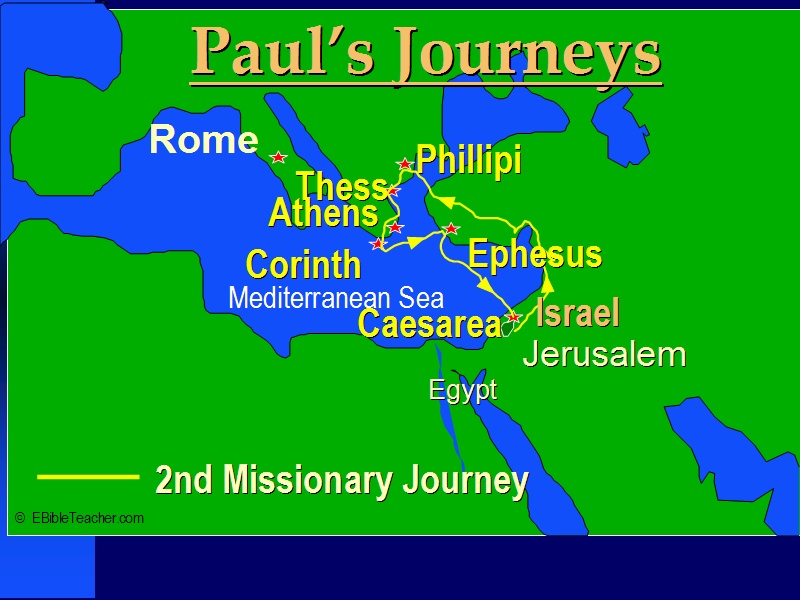 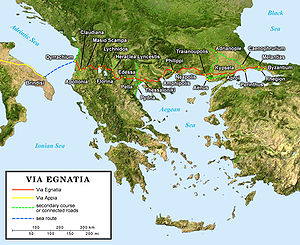 THEME OF THESSALONIANS
Rapture of the Church, Return of Christ for His Bride.
   1 Thess 4:17 “and we shall always be with the Lord.”
Paul told Thessalonians in 2 Thess that the Lord had not returned yet so do not panic, rather live day by day, and look for His return.
Don’t get into date setting, signs, or cultic teachings and sell your belongings because you think the Rapture will occur.
ISAGOGICS ON THESSALONICA
Originally called Thereme, re-founded by Cassander in 315 BC and renamed Thessalonica after his wife, step sister of Alexander the Great.
Strategically located on Egnatian Way which was principle east-west trade and military route between Rome and Asia Minor. Head of Thermatic Gulf, east of mouth of Auxius River.
Population: 200,000 mostly Greeks, Jews. In Acts 17:1ff Paul went here on 2nd missionary journey.
Government: capital of province of Macedonia in 148 BC, status of free city in 42 BC, and elected its own govt officials. Politarch- six of them ruled the city.
Commerce: sea port town, prosperous, goats hair tents made here.
Religions: idolatry was common among Greeks, Mt. Olympus stood as symbol of their gods. Greeks believed Zeus would father all the gods on Mt. Olympus for council meetings.
   Jews had a large influence. Paul preached gospel in their synagogue. Acts 17:1-4
   Romans had strong nationalistic devotion to Caesar. Acts 17:7
FIRST LOCAL CHURCH IN THESSALONICA
Founded by Paul on 2nd miss. Journey in Acts 17:1-10. Many Jews saved, many women saved, and many Gentiles saved. 
Antagonistic Jews stirred up a riot and Paul fled the city.
Paul sent Timothy to pastor the church            (1 Thess 3:1-2) for Paul was hindered from returning there ( 2 Thess 2:17-18).
Paul did visit them on 3rd miss journey (twice) Acts 20:1-4, 2 Cor 2:12-13.
From the very beginning the new believers formed a strong Christian fellowship.
   - They rejected idolatry – Acts 17:4,6, 10.
   - They set up church government for Paul calls them the church of Thessalonica ( 5:12)
   - Most of church were saved Greeks (Acts 17:4, 1 Thess 1:9), but there were also saved Jews (Acts 17:4).
   - 1 Thess 4:11 tells us that most of them were from the working class but there were exceptions ( Acts 17:4b).
Writer: Apostle Paul, 1:1 and 2:18.
Place of Writing: In Corinth where Paul spent 18 months on 2nd miss. Journey soon after leaving Thessalonica.
Written around 52 AD.
Four main purposes of Epistle:
   1. Commend Christians for their faith (3:6)
   2. Expose sins of fornication (4:3), idleness (4:11), and to correct faulty thinking about the Rapture (4:13-17).
   3. Exhort new believers in their spiritual  growth (4:1-12).
   4. Address false charges against Paul that he was only trying to make money off the rich ladies in the church ( 2:3, 9-10).
Paul also addresses those who accused him 
       of being a flatterer with selfish motivations 
       (2:4-6).
       Some said Paul was afraid to show his face 
       again in Thessalonica ( 2:17-20).

CHARACTERISTICS OF BOOK
An intimate, heart to heart book, gentle, affectionate, friendly, basic, with air of expectancy of Christ’s return.
No quotes from OT because most of the church was Gentile and they did not know the OT scriptures.
Lots of doctrine in the book with tact, love, and humility of Paul seen.
Prominent subjects: Rapture, thanksgiving, Trinity, humility, love, faithful service, pastor’s responsibility, gospel, maturing under pressure, world system, Satan and his strategy.

OUTLINE
1:1-3:13 Looking Back
4:1-5:28 Looking Forward
Section One – 1:1-3:13 Looking Back
1:1 Greeting
1:2-10 Character of Positive Volition
2:1-12 Paul’s conduct among Thessalonians
   2:1-4- His Integrity
   2:5-9- His Work
   2:10-12 – His Blameless Behavior
2:13-3:13 His Concerns for Thessalonians
   2:13-20 Their Sufferings
   3:1-8 – Their Testings
   3:9-13 – Their Spiritual Growth
1:1 Greeting
 “ Paul and Silvanus and Timothy to the church of the Thessalonians in God the Father and the Lord Jesus Christ; Grace to you and peace”
Paul was in Corinth when Timothy and Silas arrived with supplies from the Macedonian churches for him.
Before they arrived Paul worked steadily as a tent maker with Acquila and Priscilla ( Acts 18:5).
This limited him to teaching in Synagogues on the Sabbath.
The supplies and finances from Macedonia freed Paul to teach full time.
Timothy and Silas brought news about Thess. believers being confused about the 2nd Coming of Christ.
Some believers had quit work and were making a nuisance of themselves while expecting Christ’s return.
Paul was also being accused of treason because he preached “another lord” other than Caesar. 
Principle: There is no biblical excuse for believers to quit work to wait for the Rapture.
“Paul” PAULOS means “little”.  When he was a wealthy, powerful, Pharisee named Saul. He was a big shot trying to work his way to heaven. Once saved his name was changed to “Paul” to teach him that Christ alone saves, not personal works or personal greatness. 
Principle: To properly serve Christ one have the attitude of humility or littleness. 
“Silas” SILOUANOS, a Jew and Roman citizen. He was a co-laborer with Paul ( 2 Cor 1:19,     1 Thess 1:1, 2 Thess 1:1, 1 Pet 5:12)
Silas was a prominent  member of the church of Jerusalem and worked with Peter ( 1 Peter 5:12).
“Timothy” – TIMOTHEOS – Paul’s best friend for over 20 years.
Calm man of God, appears 24 times in NT.
Saved on Paul’s 1st miss. Journey in Derbe (Acts 14:6-7, 20-21).
Traveled with Paul on 2nd miss. Journey and ministered in Thessalonica (3:1-2).
Spend 3 years in Ephesus with Paul on 3rd miss. Journey (Acts 19:8, 20:31, 19:1, 22).
Became pastor of Ephesus church and           1 Timothy was written from there.
When Paul was imprisoned in Rome, Timothy was at his side. ( Philippians 1:1, 2:19, Colossians 1:1).
Paul sent Timothy to Philippi to minister.
Timothy went to Rome for Paul’s death             
   ( 2 Tim 4:8) when all other had forsaken him.
Timothy was imprisoned and then set free      ( Hebrews 13:23).
Timothy martyred between 81-96 AD during the reign of Domitian.
“church” EKKLESIA – called out ones from spiritual darkness into the light of Christ ( Acts 15:14, 1 Cor 10:32), assembly of believers in Thessalonica gathered for worship (Acts 8:3).
In the OT the nation Israel was called an assembly ( Heb 2:12, Deut 4:10, 23:2) but it is not the same as the church.
EKKLESIA means all believers in Christ, the body of Christ. Colossians 1:18, 24.
EKKLESIA can mean assemblies in a large city ( Rom 16:1) but here it means a local church in one location ( Rom 16:5, 1 Cor 16:15, Col 4:15, 1 Thess 1:1).
“in God the Father and the Lord Jesus Christ; Grace to you and peace”
These Christians believe in the Trinity and the deity of Christ as He is placed alongside God the Father as an equal.
KURIOS – Lord, in the OT the word is YHWH. 
CHRISTOU – Messiah, Christ, Anointed One.
CHARIS – grace – the proper address to Church Age believers. It refers to salvation in Christ through grace, positional truth, and separates them from OT believers. 
EIRENE – peace or reconciliation with God through Jesus Christ. Not possible to have peace without salvation.
1:2-10 Paul’s Commendation of Thessalonians
Characteristics of Positive Volition ( 11 of them)

1:2 “We give thanks to God always for all of you, making mention of you in our prayers,”
EUCHARISTO – PAIndic – to give thanks, Paul, Timothy, and Silas give thanks…
POIEO – PPPtc – constantly making mention of Thessalonians in their prayers. They were a refreshment to Paul as compared to the arrogant Corinthians.
ADIALEIPTOS – unceasing cough, Paul thanked God for the Thessalonians in prayer like an unceasing cough (Vocabulary of Greek NT, by Moulton-Milligan p.7 ). 
Paul praises them for their faithfulness and desire to know the Word. 
He prays for them unceasingly, like a hacking cough, an unceasing cough.

Doctrine of Prayer or Communication with God

1. There are three categories of prayer received by God the Father:
          - Prayer from the high priest. The royal high priest is Jesus Christ, and right now at the right hand of the Father he offers prayer — Hebrews 7:25.
- Prayer is from God the Holy Spirit. In the Church Age only the Holy Spirit prays for us when we cannot ( Romans 8:26-27).  
           - Prayer is always addressed to God the Father never to Jesus Christ (John 16:23). 

2. Prayer approach for the royal priesthood. 
    - All prayer is addressed to the Father — Matthew 6:9; Ephesians 3:14; 1 Peter 1:17.
    -  The channel of approach is through the high priest — John 14:13,14. 
    - The power of approach is the filling of the Holy Spirit — Ephesians 6:18.
3. Prayer promises.
     - Prayer is related to the faith-rest technique — Matthew 18:19; 21:22; Mark 11:24. 
     - Prayer promises are to give you confidence as you approach the Father in the name of the Son in the power of the Spirit. 
     - OT promises — Psalm 116:1,2; Isaiah 65:24; Jeremiah 33:3. 
     - NT promises — Matthew 7:7,8; John 14:13,14; 15:7; Ephesians 6:18; Philippians 4:6; 1 Thessalonians 5:17; Hebrews 4:16.
4. There are eight basic principles of prayer. 
    - Prayer effectiveness depends on the consistent learning and application of God’s Word.  John 15:7; Ephesians 3:16-19.
    - Prayer is an extension of the faith-rest technique. It is actually a faith-rest exhale toward God — Matthew 21:22.
     - Prayer demands knowing the will of God and therefore demands maximum doctrine in the soul.     1 John 5:14.
     - Prayer must be offered in the FHS. Ephesians 6:18. The exception is a rebound prayer for a carnal believer or a repentance prayer for a reversionist.
- Mental attitude sins result from both carnality and reversionism and these destroy the effectiveness of prayer — Psalm 66:18. 
    - Efficacious prayer exists to the extent that the believer is grace oriented and is growing.
    - The eternal decrees are aware of all effective prayer in time. 
    - Prayer effectiveness reaches its peak at the time of maturity  — Psalm 116:1, 2. 

5. The agenda for private prayer. 
    Confession of sin or rebound —1 Jn 1:9; 1 Cor 11:31
    Thanksgiving — Ephesians 5:20; 1 Thess 5:18
    Intercession — Ephesians 6:18
    Petition — Hebrews 4:16.
6. Intercessory Prayer
   - Intercessory prayer is taught in passages like         1 Kings 18:42-46, the principle being found in James 5:16-18. 
   - The power of prevailing prayer — Acts 12.
   - The prayer for the unbeliever — Romans 10:1. (You cannot pray for coercion of their volition, so you pray that the gospel will be made clear to them, will be revealed to them)
   - Prayer for an unknown believer — Col 1:3-11. 
   - Prayer for the known believer — Ephesians 1:15-23.
   - The Lord’s prayer — John 17.
7. The four categories of petition in prayer. 
     - Positive-negative (Each petition is divided into two parts, the petition which is what you actually say; the desire, which is what you really want) in which the petition is answered with a positive but the desire behind the petition is not answered —     1 Samuel 8:5-9; 8:19,20. 

    The Jews asked for a king so that they could be like other nations, and God gave them a king — Saul — but they weren’t like other nations, they had more trouble than all the others. 

     - The negative-positive, where the petition is not answered but the desire is — Genesis 17:18; 18:23-33; 2 Corinthians 12:7-10. This is where God says no to the petition but He gives you the desire behind it.
- Positive-positive, the ideal prayer, where the petition is answered and the desire is also answered — 1 Kings 18:36,37; Judges 16:28; Luke 23:42,43; John 11:41,42,45. 
     -  Negative-negative, the worst prayer of all where neither the petition nor the desire is answered. 

8. Nine reasons for negative-negative — why prayer is not answered.
         - Carnality or reversionism or both causes failure to be filled with the Spirit. Failure to be filled with the Spirit means failure in prayer — Ephesians 6:18.
- Mental attitude sins caused by either carnality of reversionism hinder prayer — Psalm 66:18.

         - The specific Satanic sin of pride and resultant self-righteousness. This is not just the mental attitude sin but what comes from it. Job 35:12,13 says this person is dead when it comes to prayer. 

        - Lust type selfishness — James 4:2-4. 
        - The malfunction of faith-rest — Mark 11:24. This means negative volition toward doctrine, one of the maladies of reversionism. 
       - A general lack of obedience or a lack of subordination to divinely constituted authority —      1 John 3:22.
- Insubordination to the known will of God —        1 John 5:14. 
       -  Malfunction of marriage. Lack of domestic tranquility — 1 Peter 3:7. 
       - Reversionistic lack of compassion and grace orientation. If you are legalistic your prayer life is ineffective. Proverbs 21:13. 

9. The principle of grace in prayer.
       - The scripture tells us that grace is a principle in prayer — Hebrews 4:16; 1 Peter 1:7.
     
       - Prayer is the privilege of the royal priesthood, and since grace is the basis of prayer no believer can come to God in prayer and expect to be heard on the basis of his human merit, ability, or any other human success story.
- In other words, every believer approaches God on the basis of the merits of Jesus Christ.   
      - The Father has already been propitiated with Christ and since He is no respecter of persons as far as we are concerned He accepts and hears our prayer on the basis of the fact that we are in Christ.  
 
   - In other words, God doesn’t answer prayer because I’m good, because I’m benevolent, because I’m sincere, etc. God hears and answers prayer on the basis of who and what Christ is.
     - 1 Samuel 8:5-9, 19,20. The prayer petition was a simple one, they wanted a king. That was their desire. The petition was answered but the desire to be like other nations was not answered.
- The petition is not answered but the desire is — Genesis 17:18; 18:23-33; 2 Corinthians 12:17-10.
     - The ideal one where the petition is answered and the desire is answered as in     1 Kings 18:36,37; Judges 16:28; Luke 23:42,43: John 11:41,42,45.
1:3 “Constantly bearing in mind your work of faith and labor of love steadfastness of hope in our Lord Jesus Christ in the presence of our God and Father.”
MNEMONEUO PAPtc – to remember a negotiation, remember.
First Characteristic of Positive Volition:
   “your work of faith” – ETGOU TES PISTEOS work produced by faith, work in learning sound doctrine, rejection of evil in their culture and world system.
Romans teaches us that we are justified by faith in Christ for Salvation.
James teaches that our faith or doctrine is justified when we apply it to produce good works.
Thessalonians teaches that faith or doctrine in our souls results in good works (4:9-10).
   - Faith also helps us to be loyal to Christ in the face of persecution (1:6; 3:3-4, 8 ).
   - Works are fruits of life of faith. ( Rom 2:7; 13:3; 14:20; 1 Cor 3:14; Eph 2:10; Titus 3:1)
Galatians 5:6 points out that where there is genuine faith then works will follow.
James 2:14-26 points out that faith or doctrine in the soul applied produces works.
Second Characteristic of Positive Volition:
 “labor of love” – TOU KOPOU TES AGAPES – this is self sacrificial love for the benefit of others, wearisome toil for sake of others, going the second mile with someone in need (Rev 2:2, 4).
  KOPOU or labor refers to grace offerings         ( 1 Cor 4:12, 2 Thess 3:8, 1 Thess 2:9)
- Labor is spiritual service to others (1:3)
     - Labor is helping sick, poor, hungry, or spreading the gospel. (1 Cor 3:8; 15:10, 58; 2 Cor 10:15; Gal 4:11; Phil 2:16; 1 Thess 3:5).
     - Greatest labor of love was Father giving His Son to die for our sins. ( John 3:16;         1 John 4:10; John 13:34; 15:12).

Third Characteristic of Positive Volition:
  “steadfastness of hope” – HUPOMONE TES ELPIDOS – endurance, patience with circumstances, confidence.
- Hope helps us avoid self pity, inactivity, and cowardice to move ahead in the face of opposition to do the right thing.
     - The devil’s world always attacks believers when they seek to do the righteous thing.
     - Our hope is in the victories of Christ on the cross, over Satan, and the Spirit’s help when we face opposition.
     - Hope must endure in CWL. Rom 8:24-25
“of our Lord Jesus Christ in the presence of our God and Father” –EMPROSTHEN – before, in presence of.
Principles of Hope
First hope of the human race is to escape death and judgment. No human solution to this problem.
    - Only solution is salvation thru Christ
    - Receive Eternal Life ( Rom 4:1-12)
2. Second hope of human race is for good health and prosperity. Divine establishment and capitalism can provide this for some but not all.
    - Word of God in our souls provides spiritual prosperity and promise of rewards.
3.  Third hope of human race is to live on past this life in peace. No chance of this without Christ.
    - God provides a way for our regenerated souls to mature under grace, have undeserved suffering blessings, and dying grace, into eternity. 

1:4 “Knowing brethern, beloved by God, His choice of you.”
   OIDA – Pf A Ptc – to know from full wisdom, full application to experiences in life.
AGAPAO Pf Pass Ptc – having been loved in the past with existing results from the day of their salvation. 
God loved them from Et. Past through Christ.
God does not love the depravity of mankind.
God’s love motivated Him to find a way to save mankind through Christ so He can love them directly and have fellowship with them.
“His choice of you” – EKLOGEN HUMON – His election of you all.  Election.
Doctrine of Election
1. Jesus Christ is the only one who was elected from eternity past: Isaiah 42:1. 
   - 1 Peter 2:6, Christ is described as “a chief corner stone, elect, precious...” This election took place in the eternal decrees, Ephesians 1:4 “… chosen us in Him.” Also 2 Timothy 1:9; 1 Peter 1:2.
2. Election is a present, as well as future possession of all believers, Col 3:12, our position “IN Christ.” 
    Every believer SHARES Christ’s election, Romans 8:28. Election takes place at the moment one believes, 1 Corinthians 1:9, 23, 24, 26-28; 2 Thess 2:13 “… chosen you to salvation through belief.”
Election is the foundation of the Church,        1 Thessalonians 1:3,4; it is based on grace, Galatians 1:6; it is the basis of facing suffering with blessing, Romans 8:28. 

Predestination is the other side of the coin. Christ is predestinated; we are IN Christ; we SHARE His destiny. 
For believers predestination begins the moment of our salvation in Christ.
So in summary: Christ is elected ["chosen"]; we choose Christ from our free will which is non-meritorious faith. Because we are THEN in union with Christ, we are CHOSEN [elected] IN Him. 
In eternity past, Ephesians 3:11, God the Father PURPOSED A PURPOSE “IN Christ Jesus.” 
This was the plan of God, Ephesians 2:8,9. This plan includes the believer’s position IN CHRIST.
Jesus Christ indwells the believer, John 14:20; the believer is IN the BODY of Christ,  1 Corinthians 12:13, the baptism of the Holy Spirit. 
4. By being in UNION WITH CHRIST the believer shares what Christ has and is: 
a) His life - 1 John 5:11,12
b) His righteousness - 2 Corinthians 5:21
c) His sonship - Galatians 3:26; John 1:12
d) His priesthood - 1 Peter 2:5,9
e) His rulership - Col 1:13; 2 Peter 1:11.
f) His heirship - Romans 8:16,17
g) His sanctification - 1 Corinthians 1:2.
h) His election - 1 Peter 1:2; Ephesians 1:4
i) His destiny - Ephesians 1:5, 11.

Christ is THE elected one: Isaiah 42:1; 1 Peter 2:6. The believer shares His election by choice.
From eternity past the believer is “chosen IN Christ.” “Chosen in Christ” is the plan. 
   2 Thess. 2:13, “chosen you … through belief.”
   2 Timothy 1:9, “according to His own purpose (plan) and grace, which was given us IN CHRIST JESUS before the world began.”
  1 Peter 1:2, “Elect .. through the sanctification of the Spirit [set apart by union with Christ] … blood of Jesus Christ.”
   Ephesians 1:2-14 speaks of the plan, the purpose of God in eternity past.
CHRIST IS THE ELECTED ONE, the predestined one. The believer shares this election, this destiny by choosing for Christ, by faith. 
Faith is the principle set up in the Word of God. Faith is non-meritorious because the merit is always in the object of faith. In salvation faith the object is Jesus Christ.
The principle of grace and of the free will of man is set forth in scripture after scripture. The character of God (His fairness, His righteousness, His perfection, His justice) is set forth in Psalm 89:14, 145:17; 18:30; Deut 32:4,  2 Chron 19:7; Romans 3:26.
The theory that anyone is predestined to hell or heaven, without right of choice is incompatible with the principle of grace, the character of God, makes a farce out of the plan of God (Grace), and it impugns the perfect righteousness and justice of God.       2 Peter 3:9
Romans 10:13, “Whosoever shall CALL upon the name of the Lord shall be saved.”  
John 3:16, BUT some say still God doesn’t give everyone a choice, but just certain individuals?   NEVER!
John 6:44 - “No man can come to me except the Father, which hath sent me, draw him (God conscious ones are drawn to Gospel ).”
John 12:32, “And if I be lifted up from the earth, will DRAW ALL MEN unto me (some will respond and others will reject Him).”
Isaiah 53:6, “God the Father laid on Jesus Christ the iniquities of us all.”
But some say that we all are not free to avail themselves of Jesus Christ being judged for their sins? NEVER!

Never be caught in the debater’s trap of taking one verse  (out of context) then trying to try and prove a theory that is in opposition to the principles set forth in scripture after scripture ( that which is not compatible with the character of God).
4. The election of the royal family believer. Since every believer is in union with Christ through the baptism of the Spirit, every believer is said to be called or elected —        1 Cor 1:2,30; Rom 8:28-32; Ephesians 1:4.    

    - This election occurred at the moment of faith in Christ — 1 Thess 1:4; 2 Thess 2:13;   2 Timothy 1:9. 
    - Election, then, is the present as well as the future possession of every believer — John 15:16; Colossians 3:12.
5. There is also an election of Jewish believers in the previous dispensation. 
     - When a Jew in the Age of Israel believed in Christ he had an election on the plan of God.  
     - But it is not a royal election, he is not in union with Christ but rather elected into the Abrahamic, Palestinian, Davidic, and New covenants to Israel. 
    - So Israel’s election is related to the unconditional covenants of the dispensation of Israel. This is summarized as a doctrine in Romans 11:1-7.
6. Election has a purpose of encouragement: to encourage the believer to reach the tactical victory compatible with his royal status — the greater grace life. Ephesians 4:1; 2 Timothy 1:9 cf. 13,14; Titus 1:1.

1:5 “for our gospel did not come to you in word only, but also in power and in the Holy Spirit and with full conviction just as you know what kind of men we proved to be among you for your sake.”
“for” HOTI – because – shows the occasion for their election or salvation in Christ.
“gospel” – EUAGGELION HEMON – our gospel or message of good news for salvation by grace of God plus our faith in Christ.
“not become” – OUK GINOMAI – APIndic – gospel taught by Paul’s actions rather than in words only, his service to them. 
“in power and in the Holy Spirit” – EN DUNAMEI KAI EN PNEUMATI HAGIO – operational power of God working through Paul to insure accuracy of the gospel ( 1 Cor 15:1-4), conviction of Holy Spirit.
Any true teacher of the grace gospel will be accused of “easy believism”. 
The “gospel of God” is not the gospel of mankind for man adds effort, works,  emotions, and rituals. (1 Thess 2:2, 8-9) 
The “gospel of Christ” is 1 Thess 3:2, 2 Thess 1:8. Gospel of God and Christ are the same.
“full conviction” - 	PLEROPHORIA – assurance,  full confidence which comes from the work of the Holy Spirit. Conviction makes you dogmatic, confident of your message.
“what kind of men we proved to be” – GINOMAI APIndic – to become
The integrity of Paul, Timothy, and Luke demonstrated the gospel in action.
Paul’s life was vindicated by the Lord as he taught and lived the truth.
The most important witness we have for Christ is our personal lives. Are we honest? Do we have integrity? Will we sacrifice ourselves for the benefit of others?
Great witnesses for Christ are grace oriented, humble and submissive to the Lord, kind, bold, and persevere with the truth in the face of opposition.
Paul gently led people to Christ with facts and his personal life. 
1:6 “You also became imitators of us and of the Lord having received the word in much tribulation with the joy of the Holy Spirit.”
Fourth Charac of Positive Volition: Imitators
   MIMETAI HEMON GINOMAI – APIndic –imitators,  the Thessalonians accepted the gospel then lived it 
   Paul has the authority to tell others to imitate him. ( 1 Cor 4:16, 11:1, Gal 4:12, Eph 5:1, Phil 3:17, 4:9, 1 Thess 3:12, 2 Thess 3:7,9)
It is NOT arrogance for Paul to require believers to imitate his faith. What are they to imitate?
     - Holiness of God – 1 Pet 1:15-16, 1 Thess 3:13; 4:3, 7.
     - Love of God – Matt 5:43-48; Luke 6:36; Jn 13:34; 15:12; 1 Thess 3:12; 4:9
     - Suffering for Christ – Matt 16:24-25; Mk 10:38-39; Luke 14:27;  Jn 15:18-20; 1 Pet 2:18-21;  1 Thess 3:2-4.
DECHOMAI – AMPtc – to receive, antecedent to GINOMAI, they were saved first then became imitators of Christ.
Fifth Characteristic of Positive Volition
  “received the word in tribulation” – THLIPSEI – affliction due to receiving Christ and going against religious and cultural norms. 1 Thess 1:6;  3:3-4, 7; and 2 Thess 1:4, 6-7; Acts 17:5-9 shows persecution against believers. How did they handle it?
Sixth Characteristic of Positive Volition
  “with much joy of the Holy Spirit” – CHARAS PNEUMATOS HAGIOU – inner joy that Spirit produces in believers when suffering for their faith. Loss of details of life and imprisonment did not remove their joy.
Power of Christianity overcame the Greek and Jewish persecution of believers. 
Christians in Philippi, Athens, Corinth, and Berea looked toward Thessalonica to see how to handle suffering and still have joy.
Thess believers stopped worshipping in Greek temples, rejected Zeus, refused to worship Caesar, rejected the corrupt Jewish faith at that time.
They met in homes for Bible study and fellowship ( Acts 17:1-4, 10).
Seventh Characteristic of Positive Volition
   1:7 ”so that you became an example to all the believers in Macedonia and in Achaia”. 

“became an example to all” – GINOMAI APInfin – to become an example as result of their faithfulness,  TUPON example, pattern, model, exact representation of what Christ would expect from all of us.
PISTEUO PAPtc – the ones believing.
Eighth Characteristic of Positive Volition
  1:8 “For the word of the Lord has sounded forth from you, not only in Macedonia and Achaia, but also in every place your faith toward God has gone forth, so that we have no need to say anything.”
 
  “has sounded forth” EXECHEO PPIndic – has sounded forth, rang out as brass instrument that continues indefinitely. Thess bels evangelized their neighborhoods.
Roman Egnatian highway passed through Thessalonica so it was a perfect location to spread the gospel over the ancient world.
HO LOGOS TOU KURIOU – word of the Lord is the gospel ( Acts 8:25; 13:44, 48-49; 15:35; 16:32; 19:10, 20 ). 
“your faith towards God has gone out” – PROS TON THEOS – their outreach with the gospel of the one true God.
EXERCHOMAI Pf Act Indic – had gone out on the Via Egnatian Highway to other regions.
LALEO to say anything. Thess bels were doing a great job evangelizing so Paul did not have to pump them up. They had amazing zeal for the Word of God! 
1:9 -”for they themselves report about us what kind of a reception we had with you, and how you turned to God from idols to serve a living and true God.”
Tenth Characteristic of Positive Volition
“turned from idols to God” - APAGGELLO – PAIndic – report, relate. This report contained several things about the ministry of the Macedonians.
The gentile Macedonians turned from idols to Christ.  Jews did not worship idols since the Babylonian captivity. They had learned their lesson.
HOPOIAN EISODON “kind of reception” – Paul was received by the Macedonians so he taught them the gospel. 
EPISTREPHO – AAIndic – “turning away” - by accepting Christ they turned away from idols and the false religion.
PROS TON THEON – “towards God” – Once they heard about Christ they made an immediate decision to believe in Him.
They made a decision at one point in time. It was not progressive faith but faith at one point in time. 
“to continually serve” – DOULEUO – PAInfin- to serve the living and only true God as contrasted to the dead counterfeit idols.
Idols in Ancient Greece
   1. People of Crete were brutal but religious who worshipped mountains, caves, stones, the number 3, trees, sun and moon, goats and snakes, doves, and bulls.
    - They believed the air was filled with spirits.
- The Cretes worshipped the sexual strength of the bull and snake.
    - They worshipped the many breasted woman with snakes in her hair. She represented reproduction and overcoming death.
    - She held a divine child in her arms named Velchanos ( other names are Isis, Horus, Ishtar, Tammuz, Cybele, Attis, Aphrodite, and Adonis).
     - Zeus was called Velchanos ( god of rain, religion, dies and resurrects, god of fertility)
- Zeus was represented by the bull.
    - Zeus mated with Pasiphae and created the monster Minotaur.
    - Priestesses of Zeus were officials of the state and worshipped in orchards, grottos, or mountain tops.
    - Sacred symbols were the shield, Greek or Roman cross, and Swastika cut into the forehead of the bull, double axe which was the weapon of Zeus.
Mycenaean civilization had same gods as Cretes and they worshipped snakes. Their virgin mother was Demeter or Rhea.
Troy was built by the ancient Greeks ( 3000 BC).  There were nine Troys built on top of the same site. 
Homer’s Troy existed 1400-1200 BC from which his writings were penned. 
Greeks had hundreds of gods and adopted others from Egypt and Asia.
Greeks adopted “enlightened humanitarianism” and spent more time with prostitutes and pleasure.
Greeks spent little time preparing for war, had enforced contraception, practiced abortions, killed deformed or unwanted children at birth.
As a result the citizen class declined by 50% from 431-400 BC ( 31 years). 
Military declined so the Greeks became mercenaries and lost the desire to fight for their homeland. 
Greeks were into demonism due to worship of idols. They consulted oracles and mediums (clairvoyants) for decisions.
When consulted the priestess would go into a trance, sit in a chair over a pit in the temple floor, a fog would come up from the pit, she would chew narcotic laurel leaves, to into delirium convulsions, then utter incoherent words.  
She would only utter things that agreed with the thinking of that day (like the tongues movement today) but also contradictory things to cover all the tracks.
This is what the Macedonians turned away from when they chose Christ.
1:10 “and to wait for His Son from heaven, whom He raised from the dead, that in Jesus, who delivers us from the wrath to come.”
ANAMENO – PAInfin- to abide again, wait for the imminent Rapture of Christ. Waiting involves faith-rest of believers as they face daily testings.
Rapture was expected to occur at any moment  by the believers. 1 Thess 2:19, 3:13, 4:15, 5:2, 5:23, 2 Thess 2:1, 8,  Acts 17:7.
EGEIRO – AAIndic- resurrection of Christ
They believed that the Rapture could occur at any moment. There is no prophecy that must be fulfilled before the Rapture occurs.
Rapture teaching is to encourage believers – John 14:1-3, Acts 1:11, 1 Thess 4:13-18,      2 Peter 3:8-9.
Rapture challenges believers to live for Christ each moment. 1 Thess 5:5-9. We are not to hope for the Rapture to escape presents tests.
Rapture warns those living in sin and reversionism that Christ will come like a thief in the night (unexpectedly). 1 Thess5:2-3,    2 Peter 3:3-7
“Jesus the one delivering us from the coming wrath.”
RUOMAI – PMPtc – to deliver, rescue. The resurrected Christ returns to earth to rescue Church Age believers BEFORE THE SEVEN YEAR TRIBULATION BEGINS ON EARTH.
Tribulation is judgment upon Israel and gentiles for rejecting Christ and to give them one final opportunity to believe in Christ.
ORGES – wrath of God for Tribulation, Rev. 6:16-17 for –volition and arrogance.
 
1. The PreTrib view of the Rapture means that the church age is completely different from the OT and Jewish age. (priesthood, FHS, Indw HS, Indw Christ, no prophecy, etc.)
2. The Church age interrupted the age of Israel, but Israel will return after Rapture and then rule in Millennium ( Rom 10).

3. This verse shows the church being taken before the Trib and the release of God’s wrath upon the earth.
4. This is called the “Imminency of the Rapture” which means it could occur at any moment.
5. The Rapture could occur at any moment but it does not have to occur right now. This is called “Impending”. 
The Rapture is both imminent and impending but does not have to immediately occur.

ERCHOMAI – PMPtc to come, coming wrath of God which is the Trib.
See: Doctrine of Rapture
DOCTRINE OF THE RAPTURE1.  “Rapture" is used here in a technical theological sense for the resurrection of the royal family of God.
2. Since the Church or royal family of God is the first spiritual
building to be completed, it resurrected after our Lord.  It is the second phase of the first resurrection following the resurrection of Christ.
3.  Christ is resurrected, ascended, and seated at the right hand of the Father as part of the strategic victory of the angelic conflict.
4.  This is known as our Lord's battlefield royalty.  This is His only royalty with no family.  Therefore, the Church Age interrupted the Jewish Age to call out and provide a royal family of God.
5.  Once the royal family of God is completed, the Church is
        resurrected as the "body of Christ" to become the "bride of 
        Christ.“

The Church Age is that period of human history when the royal family of God is being formed on earth, Eph 1:22-23, 2:16, 4:4-5;  Col 1:18, 24, 2:19.

When the royal family of God is completed, then the Rapture occurs, 1 Thes 4:16-18; 1 Cor 15:51-58.
During the conclusion of the Jewish Age, the bride is prepared in heaven by receiving a resurrection body exactly like that of the Lord.  Then comes the Judgment Seat of Christ when all Church Age believers are evaluated and
     rewarded, 2 Cor 5:10.
The Promise of the Rapture, Jn 14:1-3.”If I go to prepare a place for you, I will come again and receive you to Myself.“

10. The Imminency of the Rapture.-  Imminency means threatening to occur immediately.  It
     does not mean immediately.
      -  Here the word is used technically for the fact that no
       prophecy has to be fulfilled before the Rapture 
       occurs.  
       - The Rapture will occur when the last member of the body of Christ is saved.
11. The Church Age is the only dispensation in which there are
      historical trends and no prophecy.  The Church Age began 
     with an event prophesied, the baptism of the Spirit.
Our Lord prophesied this in the Upper Room Discourse and just before He ascended.  
The Church Age terminates with the Rapture, which was also prophesied.  In between these two events, there is no prophecy.  This is the dispensation of the mystery doctrine.

12.  The resurrection of the Church is totally beyond our control
     because resurrection is the Lord's victory.  1 Cor 15:57.

13. While the Rapture is imminent, the Second Advent is not.  Before the Second Advent occurs, there are many prophecies which must occur, e.g., the Rapture, the Tribulation, the Judgment Seat of Christ, Rev 6-19.
14. The Rapture could have occurred at the time of James or Paul because no prophecy had to be fulfilled before the resurrection occurs.
15. Distortion of the imminency of the Rapture results in instability. James gives us an example in  James 5:7-8. 

     - To have patience means to apply what you know.  Patience is a system of thinking Bible doctrine, a system of concentration, the application of doctrine to experience.
  
     - In effect, that application says: "As long as I'm alive, I have control over my life.  I can, by positive volition, execute the plan of God or, by negative volition, be a cosmic believer and be my own worst enemy.“-
- The farmer invests by sowing seed.  He must break up the soil and sow the seed; then he must wait.  There's nothing he can do while waiting; either the seed will come up or it won't.  
     - Either he will have production or he won't.  In the time of this writing, that depended upon the soil and the rains.  The farmer did not have control over those elements.
- James 5:8 tells us how to have patience.  You cannot
       have patience without a stabilized mentality.- "Drawing nearer" means to be approaching.  Every day in the Church Age, the Rapture is closer and nearer. 
    -  Every day that the Rapture approaches, you still have control over your life as long as you live. You have control in the sense that you can be a winner or a loser.
16. Because there was no unfulfilled prophecy before the Rapture could occur, the early Church anticipated the Rapture under the concept of imminency, 1 Cor 1:4-8.

17. So while the Rapture is imminent, no one really knows when it will occur.  In the meantime, the royal family of God lives in this dispensation of historical trends, Rev 2-3.

18. Three times in Revelation is the phrase, "I am coming soon": Rev 22:7,12,20.  Remember that, to the Lord, a day is a thousand years and a thousand years as a day.  
       - This statement was made in A.D. 96; this is now A.D. 2010.  Therefore, "soon" connotes imminency, not immediacy.
19. The Rapture of the Church is the next prophetical event to occur in history.
    Titus 2:13, "Waiting with keen anticipation for that blessed hope [Rapture], even the appearance of the glory of our great God and Savior, Christ Jesus.“
- How do you wait with keen anticipation?  You wait through
       thinking; you wait with patience, which is the application of
       doctrine.  You know the Rapture is coming.  

      - It may not occur in your lifetime, but you still know it's coming.  In this way you apply doctrine, are occupied with the person of Jesus Christ, remain in +H,  practice love, hope 2 (enjoy your blessings in time)  and hope 3 (look forward to rewards in heaven) , so that you have a wonderful life and death.
Scriptural Documentation.	-  Phil 3:11	-  1 Jn 3:2-3, "Beloved, now we are the children of God, and what we will be He has not yet revealed.  However, we know that if He should appear, we shall be [exactly] like Him because we shall see Him as He is.  And everyone who keeps on having this hope [hope 3] in Him purifies Himself the divine powersphere] even as He is pure [ultimate sanctification in a resurrection body].“
	-  Tit 2:13, "Looking for that blessed hope [the hope of blessing, hope 3] and the appearing of the glory of our great God and Savior, Jesus Christ."	- 1 Cor 6:14, "Now God has not only resurrected the Lord, but He will raise us up through His power."
1 Thes 4:13-18.
	- The Thessalonian believers were very confused.  They had learned about the imminency of the Rapture very early.  Yet people were dying before the Rapture occurred, causing them to conclude that those who died wouldn't be included in the Rapture. Their ignorance led to distortion.
    
     -  Being asleep is an analogy to the body sleeping in the
     grave, waiting for the resurrection.
    - The unbeliever has no hope, for after death there is
     nothing for him but the Lake of Fire.
- In the angelic order of battle, two archangels or army
    commanders of angels are mentioned in the Bible:  Michael  and Gabriel.
  - Since Michael is called the "prince of Israel" in Dan
    10:21 and seems to be associated with Israel in Dan 12:1 and Jude 9, this must be a reference to the voice of the other archangel, the voice command of Gabriel.
  - Gabriel seems to be associated with the Church.  He
     makes the announcement of the great power experiment of the Hypostatic Union in Lk 1:19 and 26.
- There were two sources of command for military activity in the ancient world:  the voice command and the trumpet command. 
    - The trumpet command assembles the dead in Christ at the Rapture.
    - The omnipotence of God the Father raises the dead “in Christ” by replacing their former bodies of corruption with resurrection bodies of incorruption (1 Cor 15:53-54).
Verse 17,"Then we who are living who remain on the earth
    shall be caught up together with them [dead believers] in the clouds to meet the Lord in the air, and so shall we ever be with the Lord."  
The omnipotence of the Holy Spirit provides a resurrection body for the living believers at the Rapture, replacing their bodies of mortality with resurrection bodies of immortality  (1 Cor 15:53-54).
 Verse 18, “Therefore, comfort each other with these
    doctrines." These doctrines are a source of comfort when you have lost a loved one.  
     - These doctrines are a source of blessing as you face the adversities of life and realize that there's something far beyond this life, and that God has given you an eternal state in a permanent body that will never experience pain or deterioration in any possible way.
21.  The Rapture and the Big Genuflex, Phil 2:9-11 - The entire royal family of God will identify Jesus Christ as the head of the family to the glory of the Father.  

     - The Church in resurrection body makes a formal acknowledgment of the Father's function in the resurrection, ascension and session of Christ.  The Big Genuflex occurs after the Rapture and before the Judgment Seat of Christ.

22. Characteristics of the Rapture.
     -   Knowing and application of the doctrine of the Rapture provides stability for the royal family in phase two of the plan of God, 1 Cor 15:58.
- The Rapture takes the sting out of death.  1 Cor 15:54-57 - The Rapture removes hysteria and the hopelessness of bereavement, 1 Thes 4:13-14. - The Rapture is a source of comfort in time of bereavement, 1 Thes 4:15-18; Phil 1:6.-  The Rapture is a part of ultimate sanctification, Eph 5:26-27. The royal family of God is purified at the Rapture.  Human good and evil are burned and the old sin nature is removed.

23. The Rapture is the basis for confidence.
   -  The growth to maturity results in occupation with Christ, whereby the believer waits with anticipation for the Rapture, Tit 2:13; Phil 1:6; 1 Pet 1:3.
- The Rapture is categorized under three kinds of hope.		a.  Living hope, 1 Pet 1:3.		b.  Blessed hope, Tit 2:13.		c.  Purifying hope, 1 Jn 3:3.

24. Chronology of the Rapture - Rapture takes place, 1 Cor 15:51-58; 1 Thes 4:13-18. - The Big Genuflex occurs, Phil 2:9-11. - The Judgment Seat of Christ, 2 Cor 5:10; Rom 5:10. - Bride returns with Christ at the Second Advent, 1 Thes 3:13. - The manifestation of the Bride, Rom 8:19; Col 3:4. - Operation Footstool, Ps 110:1; Zech 13:2; Col 2:15; 1 Cor 15:24-25. - The Coronation of Christ, Rev 19:6. - The Wedding Supper of the Lamb, Rev 19:7-9.
25. The Rapture and Reward, Phil 2:16. Paul wants to have esprit de corps on the day of Christ as he sees his congregation rewarded.  This "boasting" comes from the rewards that the royal family of God receive.

26. The Rapture and the Two Resurrections.-The Rapture is part of the first resurrection, which has four parts.	a.  The resurrection of Christ at the First Advent.	b.  The resurrection of the Church or royal family of God
               at the Rapture.	c.  The resurrection of all Old Testament believers and
               tribulational martyrs at the Second Advent.	d.  The resurrection of Millennial believers. -  The second resurrection is for unbelievers only. GWT.
End Chapter One